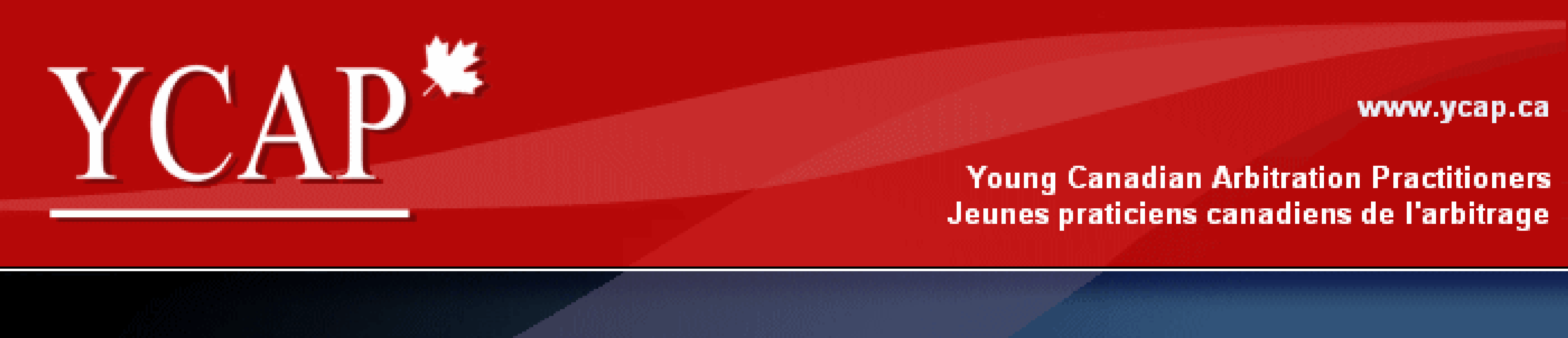 YCAP 2018 Fall Symposium
in conjunction with ICC YAF
Topic: Parallel Proceedings and Transparency 
in Investor-State Arbitrations
Thursday, November 8th, 2018
Arbitration Place
Suite 940, World Exchange Plaza, 100 Queen St.Ottawa, Ontario
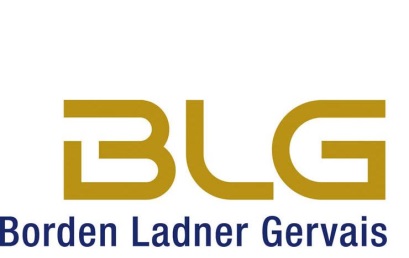 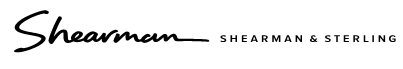 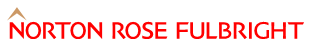 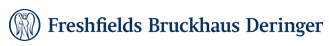 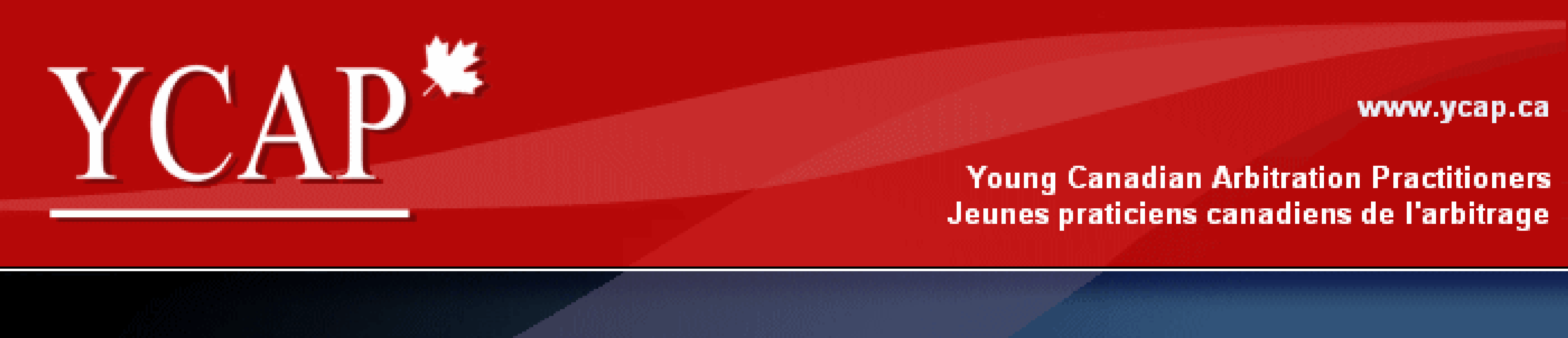 Panel #1: Parallel Proceedings
Alison FitzGerald, Counsel – Norton Rose Fulbright (Ottawa)
Michael Kotrly, Senior Associate – Freshfields (London)
Margaret Clare Ryan, Senior Associate – Shearman & Sterling (London)
Hugh Meighen, Senior Associate – BLG (Toronto)
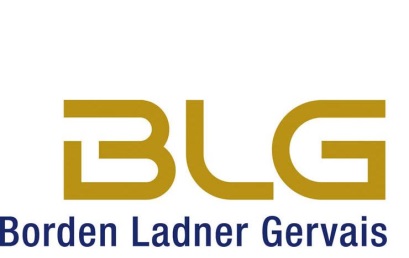 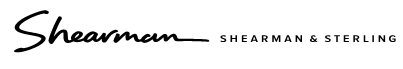 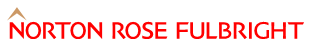 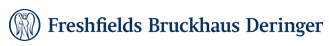 Overlapping Direct & Indirect Treaty Claims
US 
shareholder
CME Czech Republic B.V. v. Czech Republic 
(UNCITRAL) Partial Award, 13 September 2001; 
Final Award, 14 March 2003

Czech Republic refused to consolidate
Earlier award under US BIT has no res judicata effect
US BIT
30%
Czech Republic
Dutch company
Dutch BIT
99%
Czech company
Czech company
Contract
4
Israeli/Polish shareholder
Poland BIT
60%
US company
US BIT
100%
Egypt
Israeli company
Poland BIT
12.5%
Egyptian company
Egyptian
companies
Contract
5
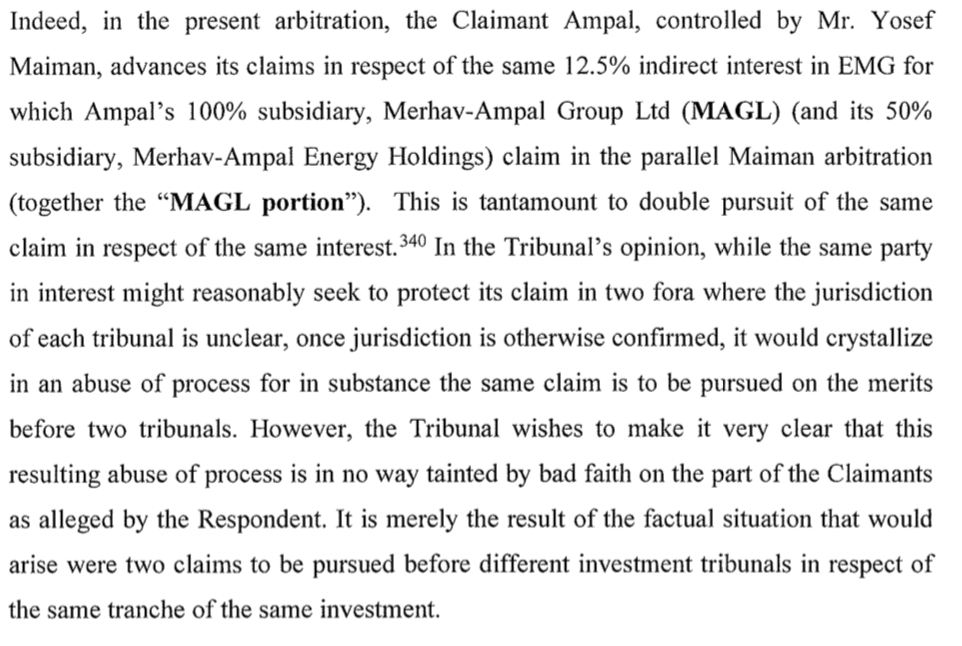 ICSID Case No. ARB/12/11, Decision on Jurisdiction, 1 February 2016, Ampal et al v Egypt 
(L. Yves Fortier, Campbell McLauchlan, Orrego Vicuna), ¶ 331
Luxembourg company
BLEU BIT
control
Italian company
Italy BIT
control
Algeria
Egyptian company
Egypt BIT
Algerian company
“… an investor who controls several entities in a vertical chain of companies may commit an abuse if it seeks to impugn the same host state measures and claims for the same harm at various levels of the chain in reliance on several investment treaties concluded by the host state … several corporate entities in the chain may be in a position to bring an arbitration against the host state in relation to the same investment. This possibility, however, does not mean that the host state has accepted to be sued multiple times by various entities under the same control that are part of the vertical chain in relation to the same investment, the same measures and the same harm. 

In the Tribunal’s opinion, this conclusion derives from the purpose of investment treaties, which is to promote the economic development of the host state and to protect the investments made by foreigners that are expected to contribute to such development. If the protection is sought at one level of the vertical chain, and in particular at the first level of foreign shareholding, that purpose is fulfilled. The purpose is not served by allowing other entities in the vertical chain controlled by the same shareholder to seek protection for the same harm inflicted on the investment.” 

ICSID Case No. ARB/12/35, Award, May 31, 2017, Orascom TMT Investments S.à r.l. v. Algeria (Gabrielle Kaufmann-Kohler, Albert Jan van den Berg, Brigitte Stern), ¶¶ 542-543
Overlapping Treaty and Contractual Claims
Overlapping BIT claims and a contractual claim
Foreign Investor B
(Nationality Y)
Government Z
25%
Foreign 
Investor A (Nationality X)
Resident domestic shareholders
45%
30%
Domestic operating company
(Nationality Z)
Commercial arm of Government Ministry
Governments X and Y have BITs with Country Z, each containing an arbitration clause (ICSID)
Licence Agreement
100%
ICC Arbitration
Multiple contract claims with BIT claim
Government 
of Z
Corporate Structure
Structure of Agreements
Concession Agreement*
(Z law; regional arbitration clause)
National Gas Company
Foreign 
Investor
(Nationality X)
Foreign 
Investor 
(Nationality X)
Operating company
(Nationality Z)
National Gas Company
Government of Z
Gas Sales Agreement
(Z law; regional arbitration clause)
50%
50%
Gas Pooling Agreement
(Z law; regional arbitration clause)
100%
Operating company
(Nationality Z)
Distributors
Sales Agreements* with distributors
(English law;  ICC arbitration clause)
Lenders
Finance Agreements* with lenders
(English law;  ICC arbitration clause)
Government X has a BIT with Country Z, which contains an arbitration clause (ICSID)
*contains Force Majeure clause
Overlapping Contractual Claims
Parallel Proceedings - Contractual
Guarantees
GUARANTOR A
State A
GUARANTOR B
State B
Shareholding
Construction Contract
JOINT VENTURE C
State C
COMPANY 1
State A
Questions and Answers
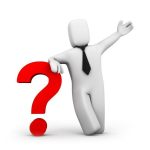